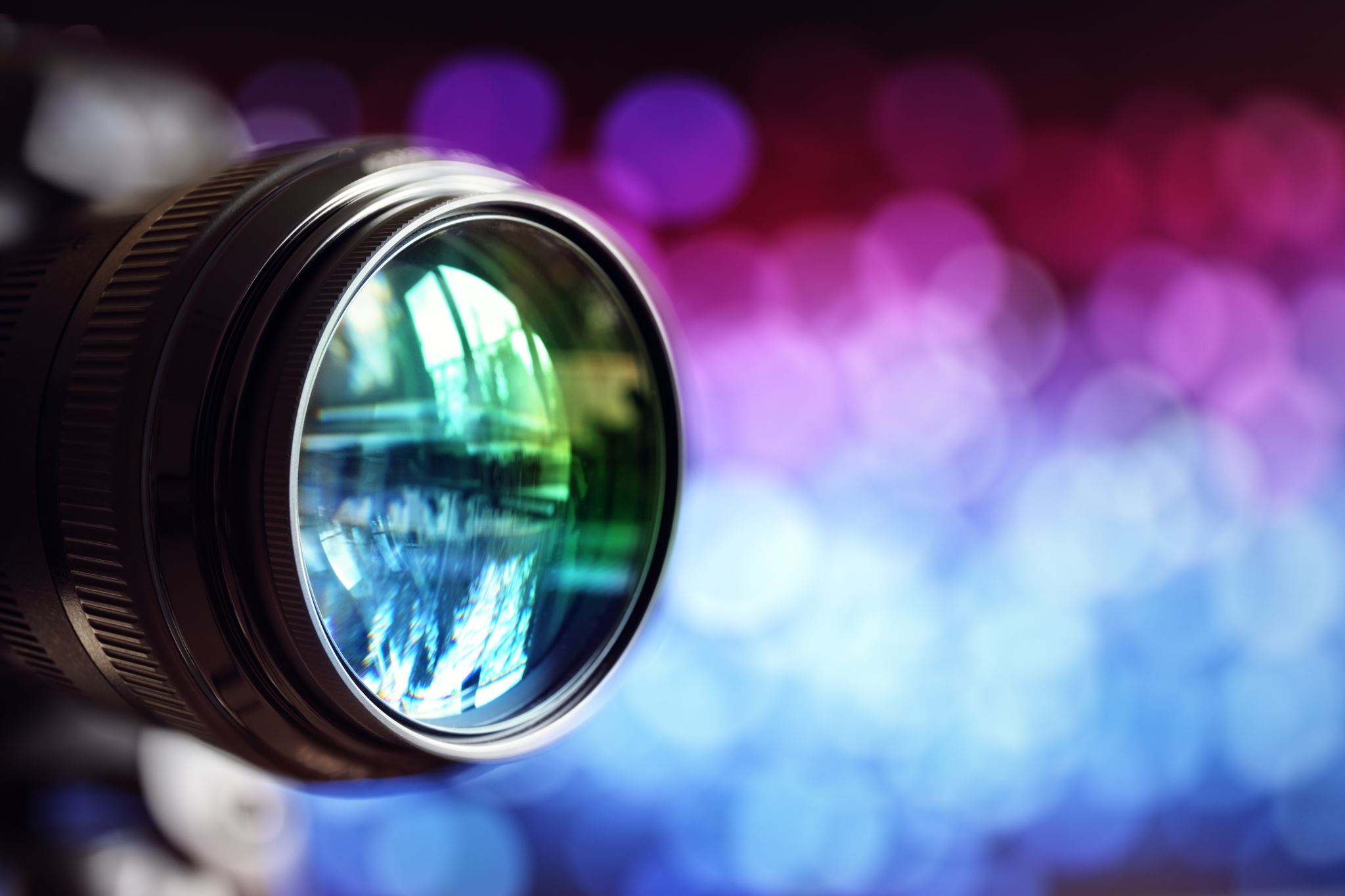 GEORGEORWELL
George Orwell’s life
Eric Arthur Blair was born in Bengal, India, in 1903, because he was the son of a colonial official. 
He returned to England as a child with his mother and sister and he went to Eton school. At that time, corporal punishment was common in English school and he developed a resentment against the authority. 
From 1922 to 1927 he served in Britain’s Imperial Police force in India. However, he resigned because he didn’t support the oppression of English Imperialism and because he wanted to become a writer and returned to Europe. 
He moved to Paris, where he started writing about social themes but his work continued to be rejected by publishers, so he had a series of different jobs. This led him to choose journalism. 
In 1932 he worked as a teacher in a school for boys in London, while he worked on «Down and out in Paris and London». He chose to have a pseudonym not to embarrass his family for his tramp life and he chose a «good round English name». 
In 1936 he went to Spain and he fought with the Republicans against Francisco Franco’s Fascists in the Spanish Civil war. He documented this period in the work Homage to Catalonia, where he also criticises the totalitarian attitude of the Spanish Communist Party. 
When he returned to England, he published both fiction and journalism. 
From 1943 to 1945 he worked as literary editor of Tribune and contributed to other newspapers. 
He died from tubercolosis in London in 1950, aged 46.
Orwell’s works
He published «Down and out in Paris and London» talking about his early adventures in Europe after resigning as a military officer in 1933
In 1934 he published «Burma Days» about his period in India
In 1938 he wrote «Homage to Catalonia», an account of his participation in the Spanish Civil War, in which he praised the socialism among the military. 
In 1945 he wrote «Animal Farm»
In 1949 «Nineteen Eighty-Four» was published.
Orwell’s political view
He considered his work a social and political instrument to understand human society. 
He was disgusted by the Purge trials in the Soviet Union which killed 3 million people and sent other people to work in forced labour camps and by the non-aggression pact between Stalin and Hitler who made him detest the Soviet-style Communism. 
His participation in the Spanish Civil war confirmed the hate for Stalinism and fought against the Fascists. 
His novels deal with social themes (e.g. the condition of the working class) and political themes such as the danger of totalitarianism, the exploitation of masses, the lies of official information and the failure of revolutionary ideals.
«Nineteen Eighty-Four» (part 1)
«1984» describes a nightmarish totalitarian world, in which every aspect of human life is controlled by the omnipresent eyes and ears of the State. The book can be divided in 3 parts. 
The world is divided in 3 blocks: Oceania, Eurasia and Eastasia, continuously in war over the remaining territories and continuously chaning their alliances. In reality, this war is a way to keep peoples in a state of subjection.
The protagonist is Winston Smith. He lives in a post-revolutionary London, capital of Airstrip One (ex England), in the superstate of Oceania. Oceania is under the tyranny of the Party, which controls all the aspects of the inhabitants’ lives through 3 Ministeries and the Thought Police. 
Winston is a member of the Outer Party. He has been brainwashed and kept under surveillance by telescreens and the Thought Police. He works for the Ministery of Truth and his job is to re-write history to correct ‘errors’ and ‘misprints’ in the articles of the past. He is conscious of the horror of his cancellation of the past, but he enjoys his social position and the fact that he can write using his imagination. 
Above the Outer Party there was an Inner Party, but at the very top there was the mysterious BIG BROTHER, a man who is no more than the image of a pace appearing everywhere, who is said to see and follow anyone anywhere.
«Nineteen Eighty-Four» (part 1)
Winston is a rebel and he hates the Party and the Big Brother. 
He still believes in old values and would like to rebel, but he’s too weak. He feels that the only hope is represented by the ‘proles’ (proletarians, those who were not in the ideological system of the Party and lived in slums)… if only they could understand that they are not living in the Paradise that the Party makes them believe! In fact, the proles don’t have the analytical consciousness that would allow them to understand it.  
However, in this world where there is no privacy, he could be sentenced to death, so he knows it’s a lost struggle.
«Nineteen Eighty-Four» (part 2)
In this world, love is forbidden and sex is encouraged. However, Winston starts a love affair with a woman dissenter, Julia. 
He also makes friend with a man called O’ Brien, a member of the Inner party who tells him he’s a rebel, too. 
Winston and Julia rent a room in the Prole area which appears to have no telescreen and O’ Brien convinces them to join an anti-government secret party called «The Brotherhood» and gives him the book of the Brotherhood. 
Winston and Julia make love in the room and he reads her the book, but she is not interested. Finally are betrayed by hidden telescreens in the room and by O’Brien and one night they are arrested by the Thought Police.
«Nineteen Eighty-Four» (part 3)
Winston and Julia are taken to the Ministry of Love, where they are tortured to be ‘cured’. 
At the end, Winston is sent to Room 101, the destination for those who opposed the Party to be confronted with their worst fears. Winston’s fear is rats, so tortured by rats on his face, he cries «Do it to Julia!». 
So O’ Brien destroys his intellectual integrity and then his emotional resistance: Winston makes a ‘voluntary’ confession and implicates Julia, so he is released. He sits in a bar and cries because now «He loves the Big Brother». 
He meets Julia one day, but there are no feelings left between them.
«1984»: Features and themes
The novel’s title is an inversion of the year in which it was written: 1948. 
1. Totalitarianism and mass media propaganda
The scenario presented is fictional, but it represents the horror of the Nazism and the oppression of Stalinism in Russia. People are constantly monitored by telescreens that cannot be turned off and by propaganda, to cancel independent thought. 
The Party isolates individuals, undermines the family structure and controls information by a falsification of the past. 
So the media have 2 functions: 
To brainwash the population with the paradoxes of NEWSPEAK («War is peace», «Love is hate») that distort reality according to the state’s wishes; 
To keep people under surveillance: every room has a telescreen; images of the Big Brother are everywhere, accompanied by the writing «BIG BROTHER IS WATCHING YOU». 
This is a prophetic view of society, where people are controlled and the power is in the hands of few people who have economic interests and manipulate the information to influence public opinion.
2. Language: «Newspeak» and «Doublethink»
Orwell’s invention of «Newspeak», the language used by the Party which bans word such as «freedom» and «equality», symbolises the political use of language to distort the truth. In fact, disobedience and rebellion are no longer possible, because there are no words to express them. 
At the end of the novel, Winston is persuaded that «2 and 2 make 5»: the truth is constructed through language and a lie is imposed by language on the evidence of reality. 
«Doublethink» also characterizes this dystopic world: it means having 2 contradictory opinions at the same time about the same issue. For example, Winston knows that the information he receives is false, but he accepts is as true because he is obliged. This reflects today’s world, where we are made believe that everyone is young, rich and beautiful although we know this is false.
3. Love
Winston’s loveless life shows how totalitarianisms destroy families, love and lives. 
According to the regime, sex is a biological need tolerated only for procreation and is a duty to the Party. 
Winston’s love for Julia is thus a rebellion because love must only be for the Big Brother.
Narrative structure and style
The protagonist, Winston Smith, finds a conflict with an immaterial enemy who is the Big Brother. 
He finds a temporary ally in Julia and in O’Brien, but when Winston is taken and tortured, O’Brien becomes his antagonist. O’ Brien becomes the symbol of the antagonism with Big brother. 
Orwell’s prose is simple and clear. He believed that language should NOT manipulate or distort facts, but show them as clearly as possible.
His style is realistic and his representation of society is a typical representation of a «dystopian novel».
«Animal farm» (1945)
This novel is a political fable in the form of allegory. It starts with the rebellion of the animals of a farm because of the oppressive conditions imposed by the farmer: two pigs, Snowball and Napoleon, lead the revolt. 
However, after they win and the farmer leaves the farm, their government turns into a more tyrannical rule than the one they had before. 
Napoleon remains the only ruler after a period of terror, where all those who rebelled were excluded from the group or sentenced to death
They had established 7 rules with the revolution, but these rules were secretly changed in time and finally reach a meaning that is the opposite of the original one.
At the end of the story, the pigs have so many negative features that they are just like humans. Their most important commandment, «All animals are equal» has become «All animals are equal, but some animals are more equal than others».
Interpretations of «Animal farm»
It is an allegory of Communism: Trotsky and Stalin are represented as Snowball and Napoleon respectively. 
It’s also a grotesque portrait of the Soviet social system from 1917 to the Second World War which denounces how the revolution was a lie.
A satire of dictatorship in general, not only in Russia, to reveal how the desire of power could corrupt all humankind
An attack against the socio-economic exploitation of human beings.
The animals’ rebellion against the farmer represents the revolution of the Russian people to the capitalists (the Russian revolution in 1917). 
The two leaders, Napoleon Snowball and, start being in conflict, just like Stalin, who wanted continual revolution and Trotsky, who wanted to concentrate on industralising society before spreading Communism out of the Soviet Union. 
The Committees created by Snowball represent the Politbureau led by Trotsky. 
As the dictatorship continues, more and more animals are tortured and killed. This represents Stalin’s purges and deportation of political opponents.
Style of «Animal farm»
In «Animal farm» Orwell tried for the first time to fuse political and artistic purposes. 
In the preface to the Ukrainian edition, published in 1947, he said that he wrote it in a simple language because he wanted to tell English people what a totalitarian system was like. His experience in Spain had shown him how totalitarian propaganda could control the life of people in democratic countries. 
The linguistic changes in the animals’ commandments reflects a change in their meaning. For example, the commandment «All animals are equal» becomes «All animals are equal, but some animals are more equal than others». This is an example of DOUBLETHINKING, the use of language to present contradictory ideas as valid, also used in «Nineteen-Eightyfour».